South Dakota School of Mines and Technology
Electric Snowmobile Team
2015
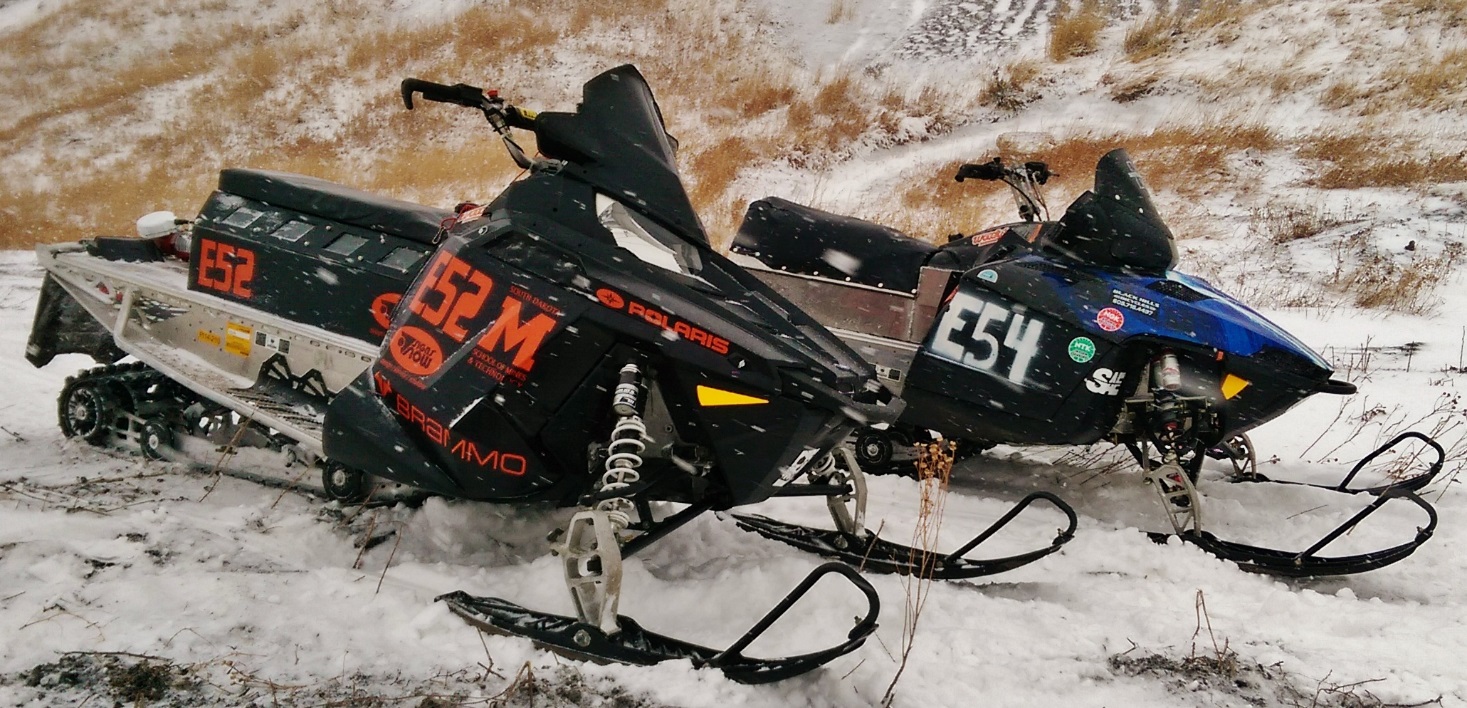 Overview
Who we are
System overview
Usability and Functionality
Dealer benefits and maintenance
Environmental Impacts
Who we are
Student Organization on Campus
Main focus is to design and build electric snowmobile
Comprised of ME and EE undergrad students
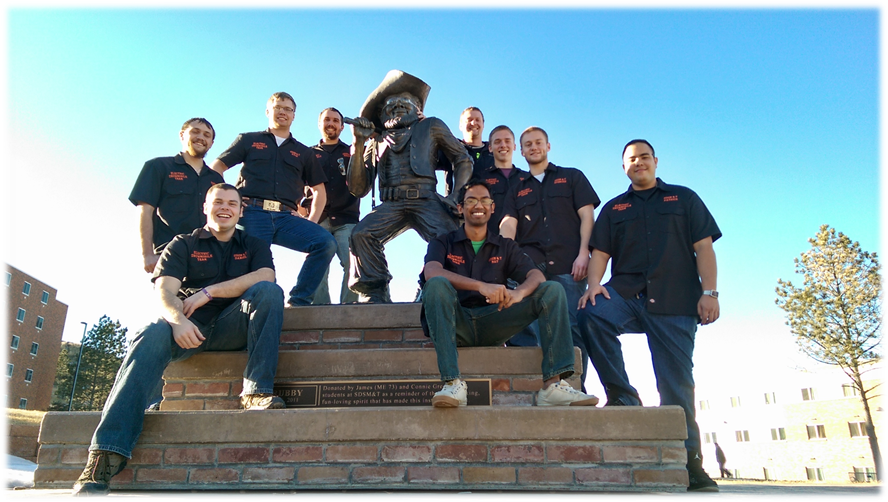 2015 SDSMT Electric Snowmobile Team
System Overview
2014 Polaris Switchback Assault
6 Brammo BPM 15/90 Li-ion battery modules
88.8 VDC, 90 Ah, 7.99 kWh
Sevcon Gen4 motor controller
Parker-Brammo GVM1425 liquid cooled motor
54 hp, 66lb*ft
Direct Drive
Modular component design
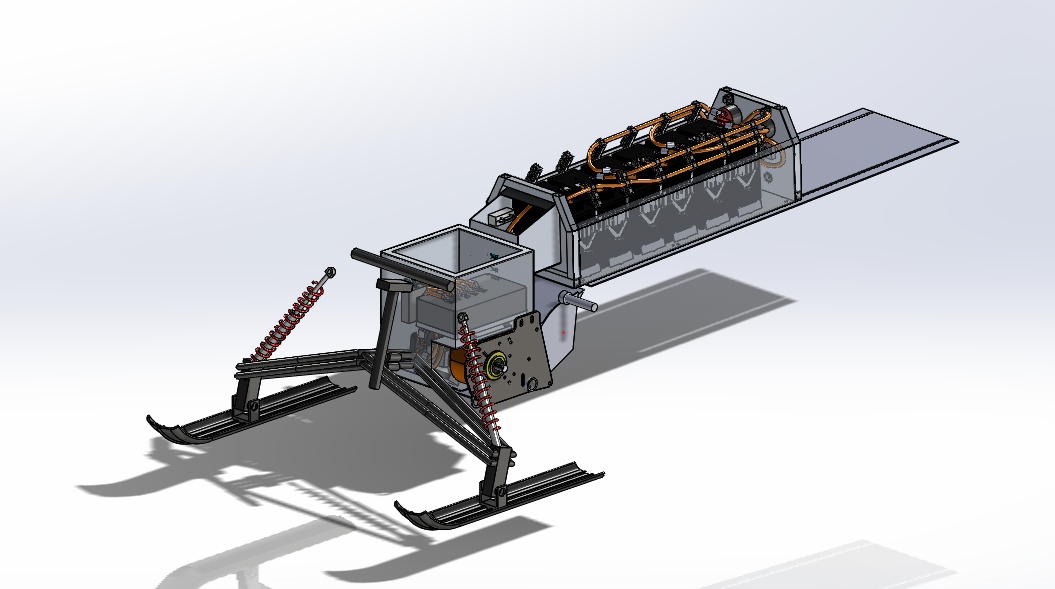 SolidWorks Concept of modular assembly
Usability and Functionality
Functions like a traditional snowmobile
Controls all carried over from stock 
Easy to read GPS speedometer/location/mapping
Crossover chassis – versatility
Hard-packed snow and deep snow capability
Storage space on tunnel
Range – testing shows 25-30 miles per charge
Peak torque and strong acceleration
Towing capability
Performance
Dealer Benefits and Maintenance
Aluminum containers provide strong structures to protect sensitive electronics
Modular battery container and motor compartment
Easy to remove/replace as needed
Easy access to perform repairs inside compartments if needed
Minimal routine maintenance
Diagnostic software – plug and play with PC to view system data
Cost – initially high due to use of high-end components
Improved performance, range, reliability
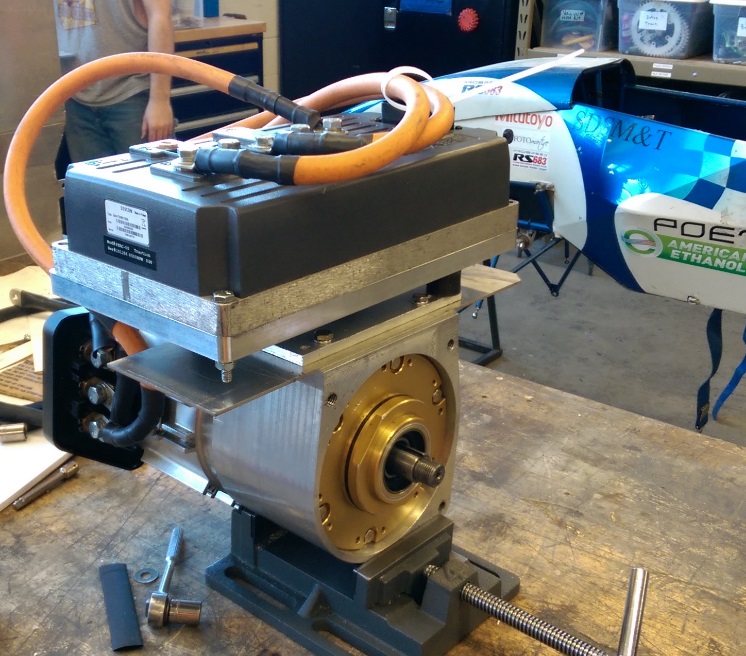 Modular motor and motor controller mount
Environmental Impacts
Light weight and long track help prevent treading on potentially delicate ground
Quiet operation – only noise from drive-belt
Zero source emissions
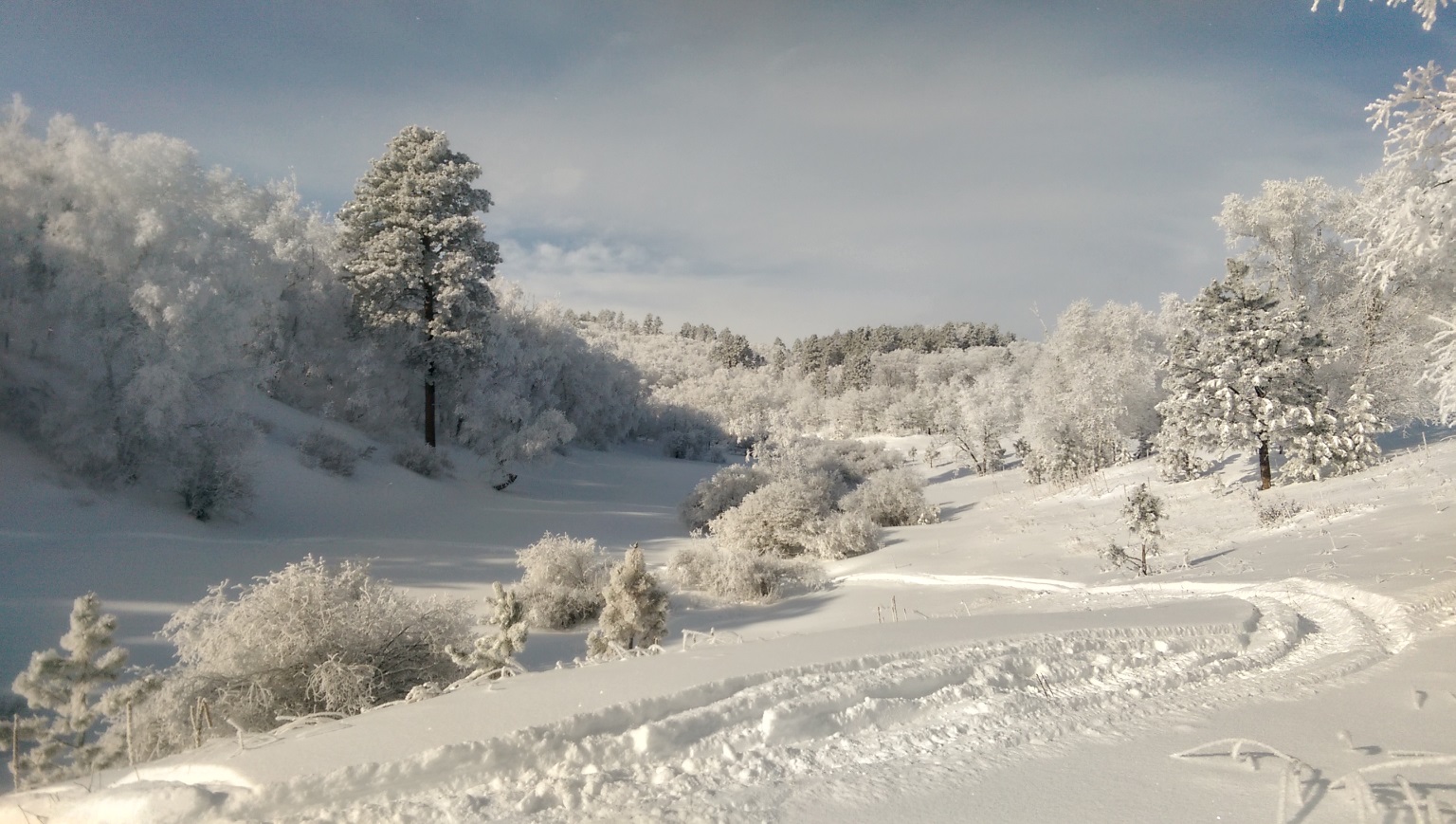 Summary
Who we are
System overview
Usability and functionality
Dealer benefits and maintenance
Environmental impacts
Questions?
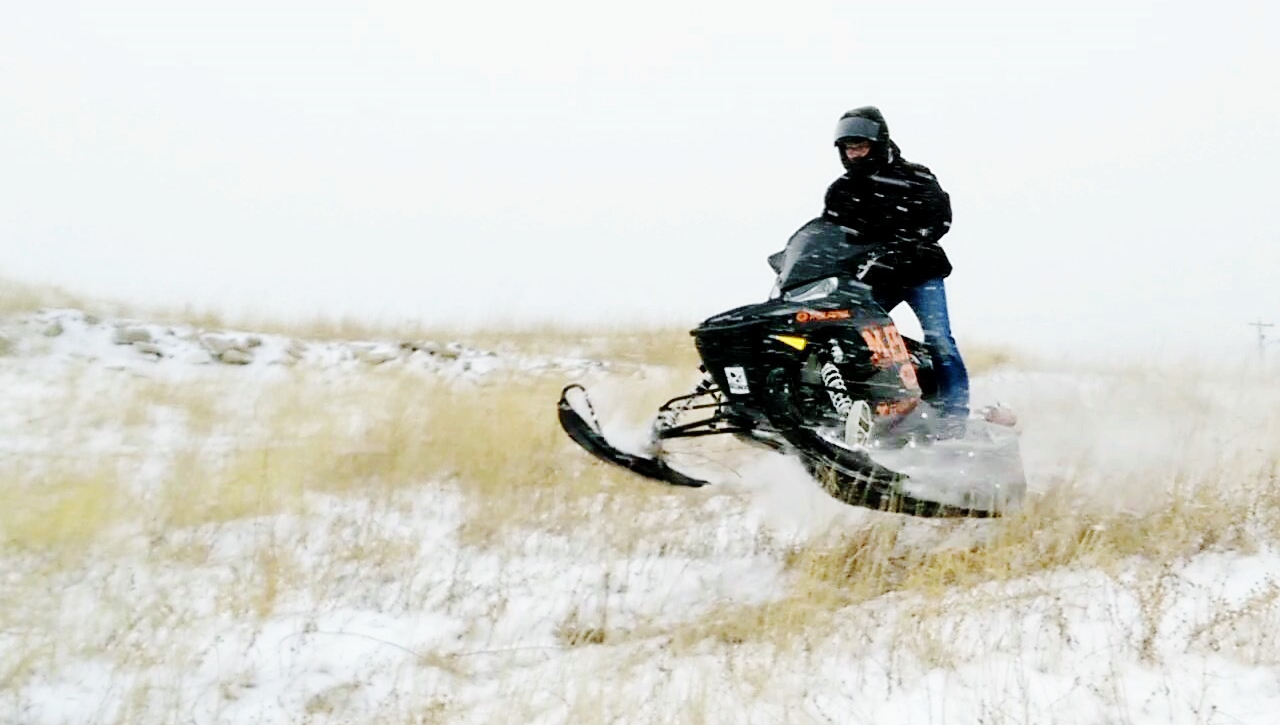